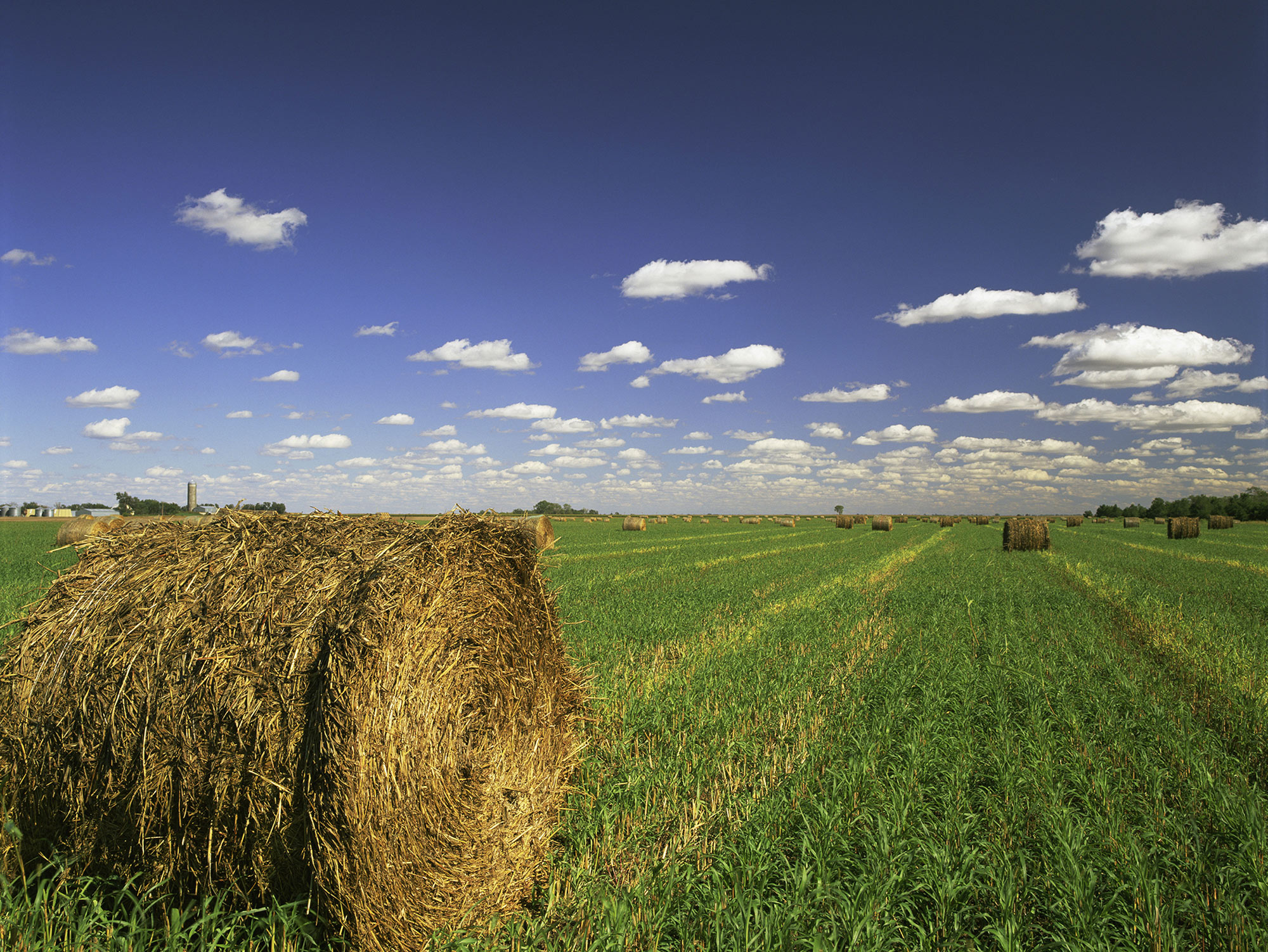 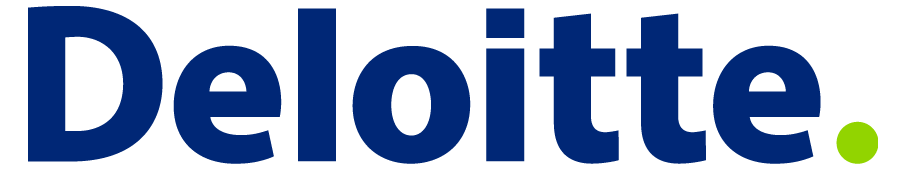 Modelarea economiei prin fiscalitate
Dan Badin
28 octombrie 2015
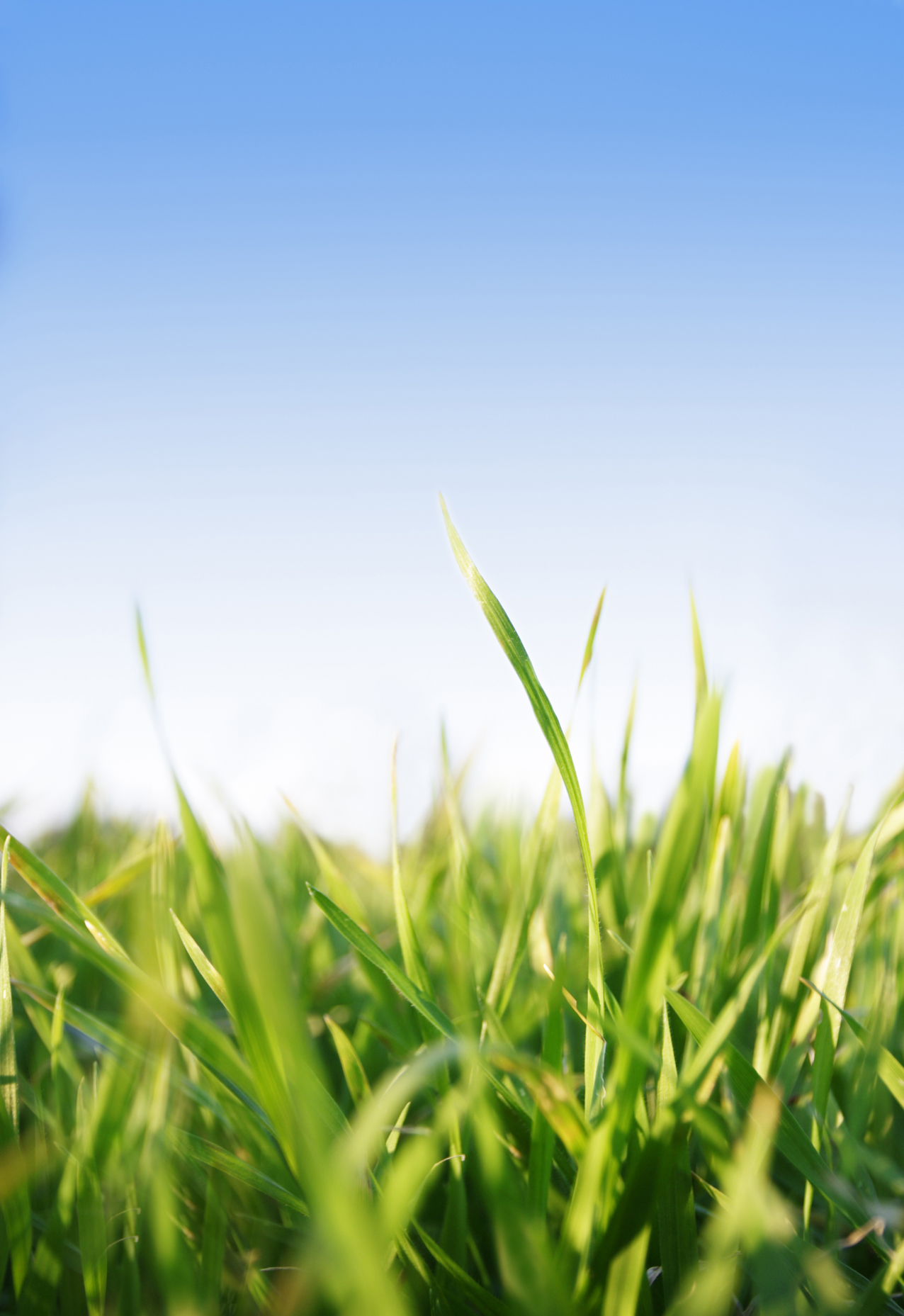 Agenda
Fiscalitatea ca strategie			
Studiu de caz – Romania
In loc de concluzie
Fiscalitatea ca strategie
O dependenta necesara
Sustinere echilibru macroeconomic si social
Sustinere prin politici 
(fiscale, bugetare, monetare etc.)
4
Politica versus economie
Sistem politic: extractiv vs inclusiv*
Politica fiscala si politicienii
Sistem extractiv – interes al clasei politice si al apropiatilor acesteia
Sistem inclusiv – interesul majoritatii actorilor economici (echilibru al fortelor)
Interesul politicienilor vs. interesul economiei  
Reducerea impozitelor aduce capital electoral
Deficitele bugetare sunt mai atractive decat excedentele
Strategie economica
Politici ciclice vs anti-ciclice
Stabilire obiective                       
Actiuni de urmat
Recesiune: reducere impozite – crestere consum si investitii
Boom: majorare impozite – acoperire deficit bugetar
* “Why nations fail” - D. Acemoglu, J. Robinson
5
Strategia economica si politica fiscala
Dezvoltare economica

Consolidarea clasei de mijloc
Cresterea investitiilor, dispersarea resurselor 
      - zone cu potential ridicat de dezvoltare
Politica fiscala
Atragerea capitalului strain
Introducerea / dezvoltarea de tehnologii noi
Reducerea saraciei si a somajului
Cresterea gradului de educatie si a specializarii
Incurajarea antreprenoriatului
Sustenabilitate si echilibru bugetar
6
Masuri de politica fiscala – exemple (1/2)
7
Masuri de politica fiscala – exemple (2/2)
8
Studiu de caz - Romania
Romania – schimbare de perspectiva
10
Cum ajungem la bunastare sociala si crestere economica?
11
Cum ajuta politica fiscala?
12
12
Strategii in domeniul fiscal
Planul strategic al Ministerului Finantelor Publice 2014-2016
Strategia ANAF 2013-2017
Obiective majore
Cresterea gradului de colectare
Stimulare economie
Obiectiv major
Cresterea eficientei colectarii
13
Ce obiective sprijina noile evolutii fiscale?
Stimularea dezvoltarii tehnologice si a inovatiilor
Incurajarea investitiilor
Noi clarificari privind deducerile R&D
Facilitati fiscale – profit reinvestit
Eliminarea impozitului pe constructii
Incurajarea consumului
Incurajarea antreprenoriatului
Reducere cota TVA
Reducerea accizelor
Reducerea cotei de impozitare pentru 
      microintreprinderi 
Reguli fiscale mai clare
Declaratii si plati fiscale in mediu electronic
Atragerea capitalului
Cresterea colectarii
Inasprirea controalelor
Cresterea penalitatilor si a amenzilor
Reducerea cotei de impozitare la sursa 
      pentru veniturile din dividende
Legislatia de tip “holding”
14
In loc de concluzie
© 2014 Deloitte Central Europe
15
15
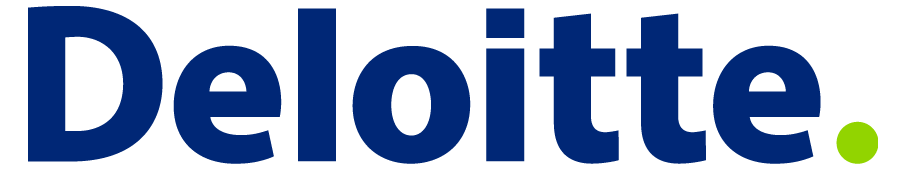 © 2015 Deloitte Romania

Numele Deloitte se refera la organizatia Deloitte Touche Tohmatsu Limited, o companie cu raspundere limitata din Marea Britanie, la firmele membre ale acesteia, in cadrul careia fiecare firma membra este o persoana juridica independenta. Pentru o descriere amanuntita a structurii legale a Deloitte Touche Tohmatsu Limited si a firmelor membre, va rugam sa accesati www.deloitte.com/ro/despre.
Deloitte furnizeaza servicii clientilor din sectorul public si privat In urmatoarele domenii profesionale - audit, taxe, consultanta, consultanta financiara – deservind numeroase industrii. Prin intermediul retelei sale globale de firme membre, care activeaza In peste 150 de tari, Deloitte pune la dispozitia clientilor sai resursele internationale precum si priceperea locala pentru a-i ajuta sa exceleze indiferent de locul In care acestia Isi desfasoara activitatea. Obiectivul celor 200 000 de profesionisti din Deloitte este acela de a deveni un standard de excelenta.